Decisões especiais em custos
Fazer ou comprar?
Decisões de fazer ou comprar dizem respeito a situações nas quais uma empresa pode continuar executando internamente determinada atividade ou passar a adquiri-la de fornecedores externos. O mesmo se aplica em situações nas quais uma empresa identifica a necessidade de implementar atividades antes não executadas, as quais tanto podem ser realizadas internamente ou realizadas por fornecedores externos.
Fazer ou comprar?
Vários motivos podem ser apontados como determinantes para uma empresa deixar de realizar internamente e passar a adquirir externamente essas atividades. Entre esses motivos, destacamos: 

redução de custos — quando o custo de adquirir de fornecedores externos é inferior ao custo de continuar fazendo internamente; 
foco nas atividades em que a empresa possui maior competência — atividades não essenciais ou prioritárias são transferidas para fornecedores externos, passando a empresa a concentrar-se naquelas atividades em que possui maior competência; 
melhoria na qualidade — determinadas atividades, para as quais a empresa não possui tecnologia compatível à dos concorrentes ou não deseja investir para adquiri-la, são transferidas para empresas capacitadas e especializadas.
Fazer ou comprar?
Tradicionalmente, a decisão entre fazer ou comprar baseia-se na comparação entre os custos de produção internos e os custos envolvidos com a aquisição de fornecedores externos, numa ótica de minimização de custos. Para exemplificar, consideremos os custos de produção da Peça L-300 fabricada pela Empresa de Bombas Delta, conforme demonstrado no Quadro. Esta peça é utilizada na montagem de uma bomba d'água. A Empresa Delta tem a opção de adquirir esta peça de um fornecedor externo que fez uma oferta de preço por R$ 6,10.
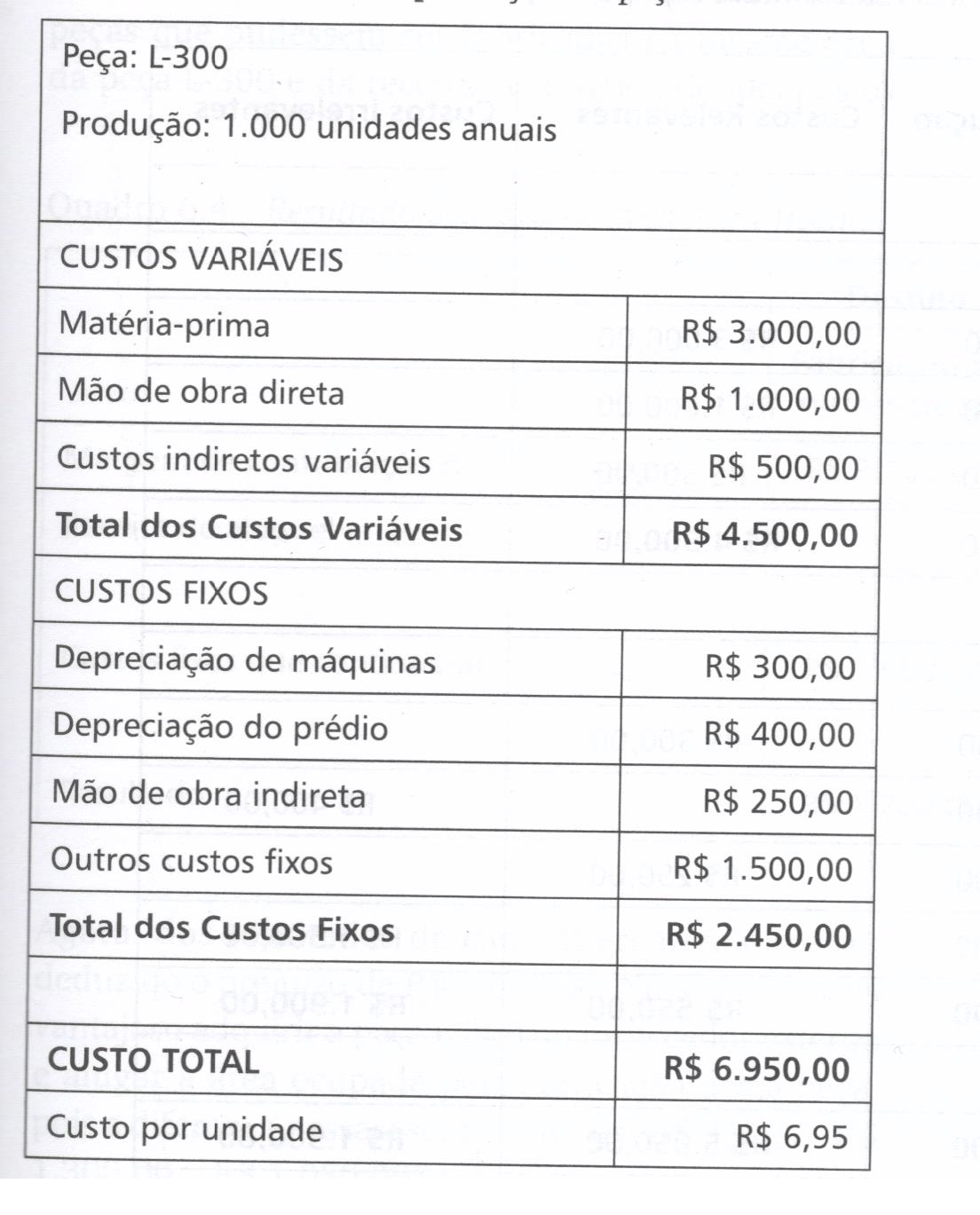 Fazer ou comprar?
Comparando o custo por unidade de produção de R$ 6,95 com o preço do fornecedor externo, de R$ 6,10, pela ótica de minimização dos custos, a terceirização parece ser a melhor alternativa. Entretanto, quais são os custos que podem ser apontados como relevantes e irrelevantes para subsidiar essa decisão? Examinemos cada um dos custos constantes
Fazer ou comprar?
matéria-prima: deixará de ser consumida se a peça L-300 passar a ser adquirida do fornecedor externo (custo relevante); 
mão de obra direta: os funcionários que trabalham na fabricação da peça L-300 serão demitidos caso a mesma deixe de ser fabricada (custo relevante); 
custos indiretos variáveis: os elementos classificados como custos indiretos variáveis terão menor consumo, o que permite considerar que a parcela rateada à peça L-300 será reduzida caso a mesma venha a ser adquirida do fornecedor externo (custo relevante); 
depreciação de máquinas: refere-se a uma máquina utilizada exclusivamente na produção da peça L-300. O valor de mercado dessa máquina é aproximadamente zero (custo relevante);
Fazer ou comprar?
depreciação do prédio: refere-se à parcela rateada à peça L-300, cujo custo total não será modificado. Neste caso, não haverá economia de custos, ou seja, trata-se de um custo não evitável (custo irrelevante); 
mão de obra indireta: refere-se ao supervisor da linha de produção da peça L-300, o qual será demitido caso a mesma deixe de ser fabricada (custo relevante); 
outros custos fixos: refere-se à parcela de custos comuns da fábrica rateada à peça L-300, cujo custo total não será modificado. Neste caso, não haverá economia de custos, ou seja, trata-se de custos não evitáveis (custo irrelevante).
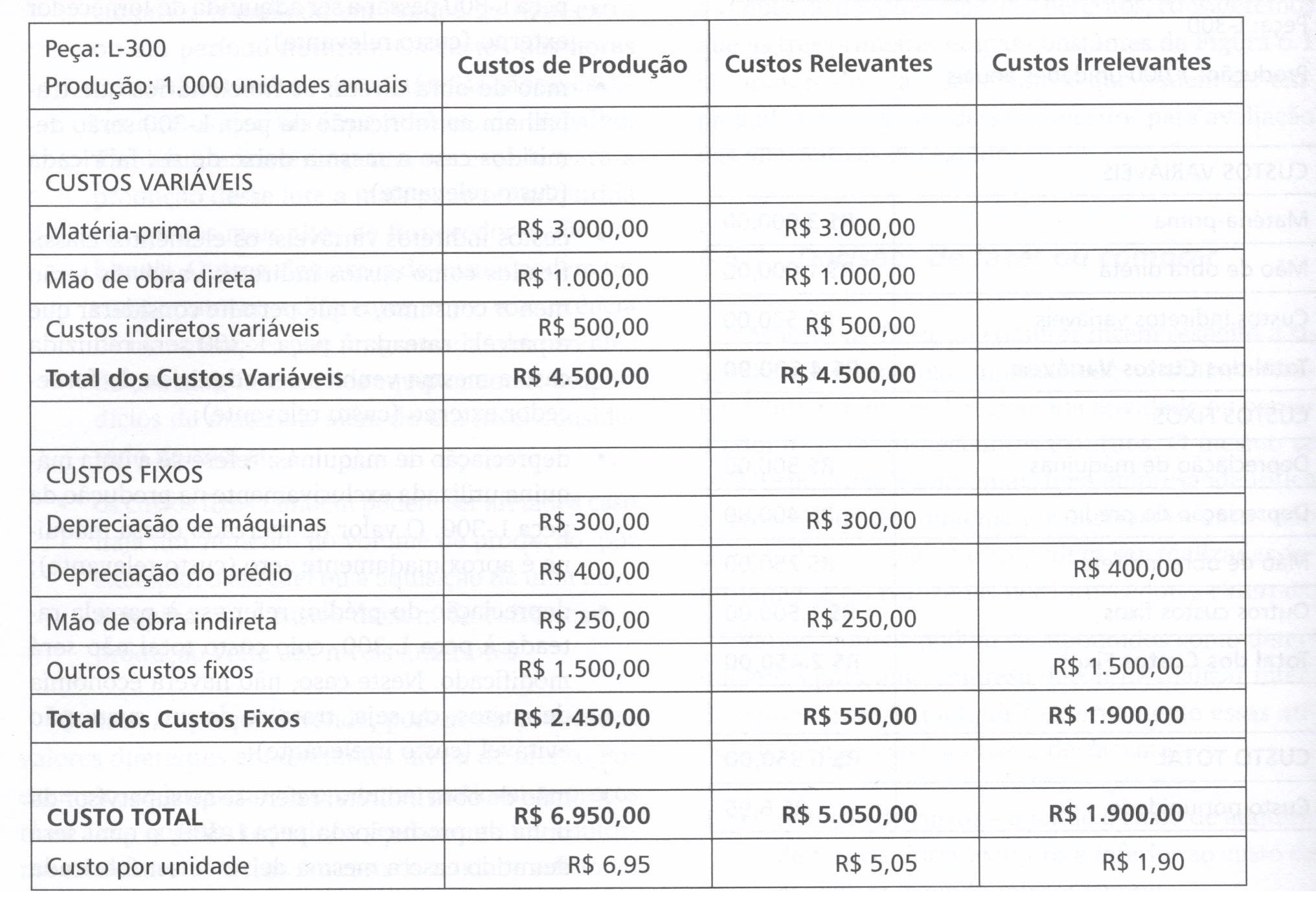 Fazer ou comprar?
O Quadro a seguir apresenta os custos relevantes e irrelevantes da produção da peça L-300 que subsidia a decisão:
Fazer ou comprar?
Os custos relevantes, variáveis e fixos, no montante de R$ 5.050,00, são os custos evitáveis, ou seja, os custos que serão eliminados se a peça L-300 passar a ser adquirida de fornecedor externo. O custo de aquisição de um lote de 1.000 unidades da peça L-300 será de R$ 6.100,00 (1.000 unidades x R$ 6,10 cada). Neste caso, a diferença é de R$ 1.050,00, indicando que a Delta terá esse valor como prejuízo caso decida comprar o lote de 1.000 unidades dessa peça externamente. 
Observa-se que, caso a decisão seja pela aquisição externa, a empresa irá ter um custo de aquisição de R$ 6.100,00 que deverá ser somado aos custos irrelevantes, R$ 1.900,00, que continuarão existindo. Neste caso, o custo total associado a essa aquisição será R$ 8.000,00. Deduzindo-se o atual custo de produção, R$ 6.950,00 obtém-se aquela diferença acima já calculada. Com base nos cálculos apresentados, a decisão da Delta deve ser pela continuidade de fabricação da peça L-300.
Fazer ou comprar?
No entanto, antes de recusar a oferta do fornecedor externo, a Delta deve avaliar o destino das instalações onde a peça L-300 é produzida. Caso as instalações fiquem ociosas, isto é, não tenham uso alternativo, como fabricar outro produto ou serem alugadas, os dados acima são suficientes para a decisão final. 
Entretanto, caso as instalações tenham uso alternativo, a margem de contribuição do uso alternativo deve ser levada em conta antes de recusar a oferta do fornecedor externo. 
Suponhamos duas alternativas possíveis: 
que a área ocupada pela fabricação da peça L-300 pudesse ser utilizada para fabricação de outras peças, cuja margem de contribuição seja R$ 3.100,00; 
que a área ocupada pela fabricação da peça L-300 pudesse ser alugada por R$ 3.200,00 ano.
Fazer ou comprar?
Da margem de contribuição gerada por outras peças que pudessem ser fabricadas na mesma área da peça L-300 e da receita de aluguel, deduzimos os  custos irrelevantes do Quadro, uma vez que os mesmos não são evitáveis. O Quadro a seguir apresenta o resultado das duas alternativas possíveis:
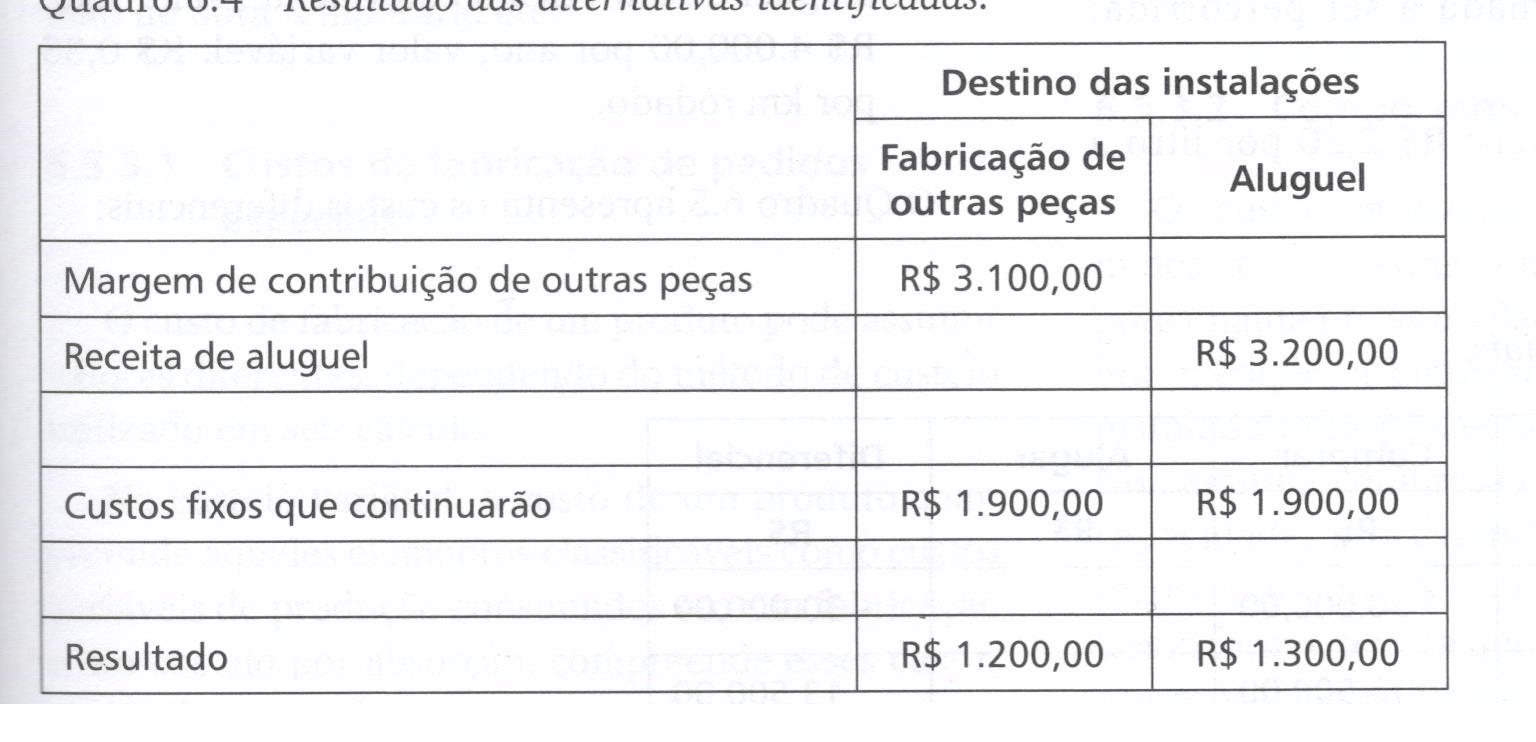 Fazer ou comprar?
Agora, dos resultados de cada alternativa deve ser deduzido o prejuízo de R$ 1.050,00. Nesse caso, seria vantajoso adquirir a peça L-300 do fornecedor externo e alugar a área ocupada pela fabricação desta peça, pois a diferença passa a ser positiva em R$ 250,00 (R$ 1.300,00 — R$ 1.050,00). Antes de tomar a decisão final, há que se considerar os fatores qualitativos do problema. Os fatores qualitativos podem reduzir ou anular os benefícios esperados com a contratação de fornecedores externos. Alguns fatores qualitativos associados à decisão de fazer ou comprar: 
ao decidir pela aquisição do fornecedor externo, os custos relativos à compra são considerados variáveis, isto é, se houver uma retração na produção da peça L-300, simplesmente a Delta encomenda menos unidades, não precisando arcar com os custos fixos identificados com a produção dessa peça;
Fazer ou comprar?
decidir adquirir do fornecedor externo é decidir sobre o grau de dependência em relação a ele. Passando a comprar do fornecedor externo, uma eventual necessidade de retomar a produção, caso venha a ter problemas de continuidade de fornecimento, pode ser muito demorada e onerosa; 
a oposição dos funcionários remanescentes com essa decisão pode afetar a produtividade da empresa. Também, esses funcionários, bem qualificados, poderão sentir-se ameaçados, antevendo outras possibilidades de terceirização, buscando novo emprego. Também deve-se considerar eventual oposição dos sindicatos;
Fazer ou comprar?
possibilidade de escolher fornecedores não qualificados que reduzem a qualidade dos produtos ou serviços terceirizados; 
dificuldades de coordenação dos contratos com esses fornecedores; 
possibilitar ao fornecedor, acesso à tecnologia e aos conhecimentos da empresa que poderão ser repassados a concorrentes.
Decisões de comprar ou alugar
Alternativamente à compra, uma empresa pode efetuar um contrato de aluguel para máquinas, veículos, prédios etc. Para analisar a alternativa mais interessante, utilizaremos o conceito de custos diferenciais. 
Consideremos que uma empresa necessita de novos veículos para atender às necessidades de sua equipe de vendas. Os seguintes dados relativos ao problema são:
- compra do veículo: R$ 30.000,00; 
- tempo de vida útil: 3 anos; 
- valor de venda ao final de 3 anos: estimado em 45% do valor de aquisição
- custos com manutenção: estimados em R$ 0,04 por Km
- custo anual com licenciamento e seguro: 10% do valor de compra
- custo de oportunidade do capital investido na aquisição do veículo: 10% ao ano;
- quilometragem estimada a ser percorrida:30 000 km por ano
- aluguel de um veículo equivalente: valor fixo: R$ 4.000,00 por ano; valor variável: R$ 0,35 por km rodado.
- custo com combustíveis: R$ 2,30 por litro a cada 8 km
Decisões de comprar ou alugar
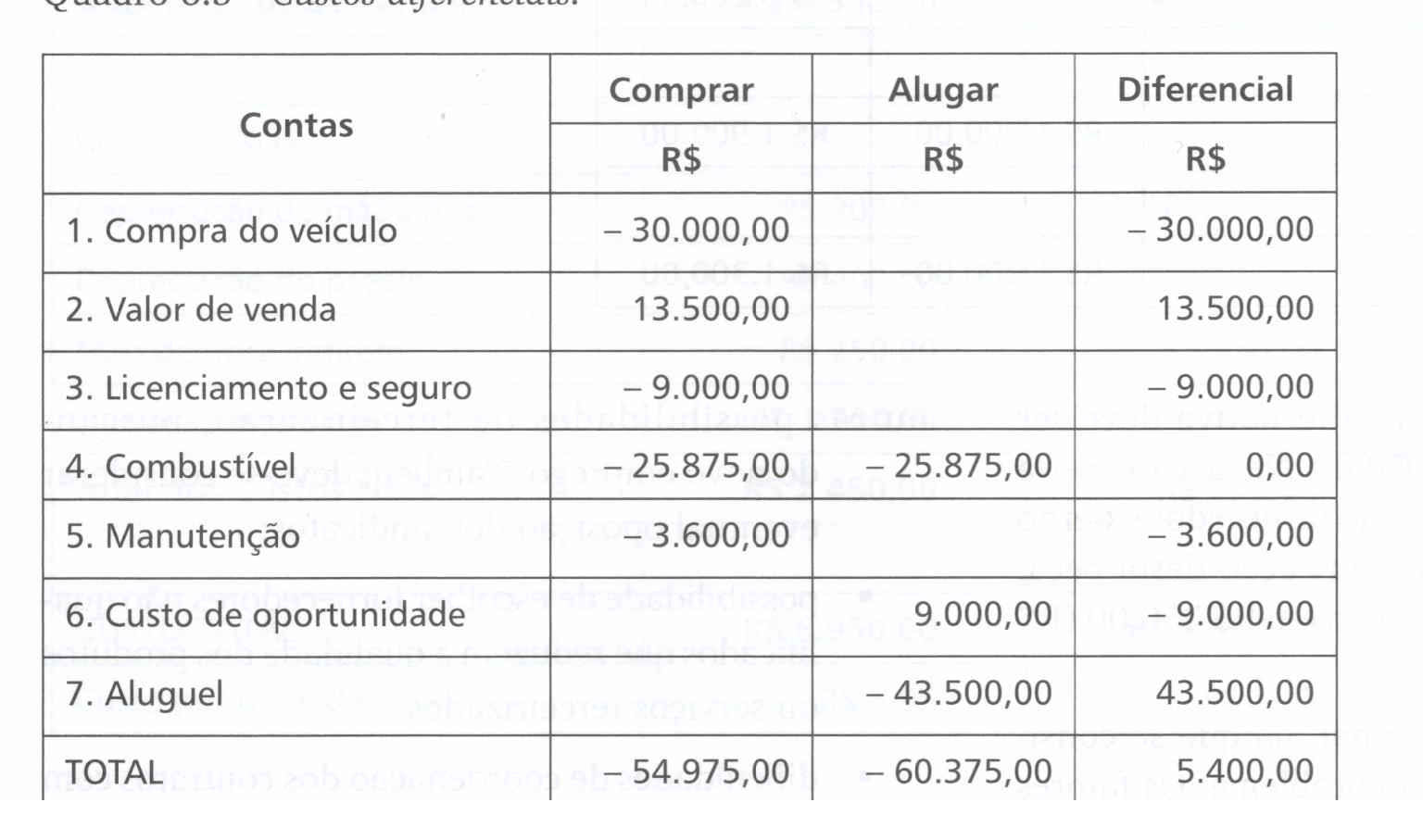 Decisões de comprar ou alugar
Conforme o Quadro apresenta, verifica-se que a alternativa de comprar o automóvel é mais vantajosa que o aluguel, uma vez que apresenta um custo menor no valor de R$ 5.400,00.
Dos custos relacionados, o combustível é um custo irrelevante, uma vez que o mesmo é um custo não diferencial, pois, nas duas alternativas, o valor não se altera.
Caso a opção fosse pelo aluguel, o valor de com pra, R$ 30.000,00, poderia ser aplicado e gerar uma remuneração de R$ 9.000,00. Este custo de oportunidade reduz os custos relacionados à opção de aluguel.
Decisões de comprar ou alugar
Embora do ponto de vista econômico a opção pela compra se revele mais conveniente, os fatores qualitativos devem ser analisados, podendo levar à opção pelo aluguel. Entre os fatores qualitativos têm-se:
o contrato de aluguel pode prever a substituição do automóvel no período em que o mesmo ficar parado para manutenção ou mesmo em caso de inatividade para reparos por eventuais sinistros;
administrar o contrato de aluguel pode ser mais simples que administrar um ativo como o automóvel (não é necessário renovar seguros, fazer licenciamentos etc.).
Estoques obsoletos
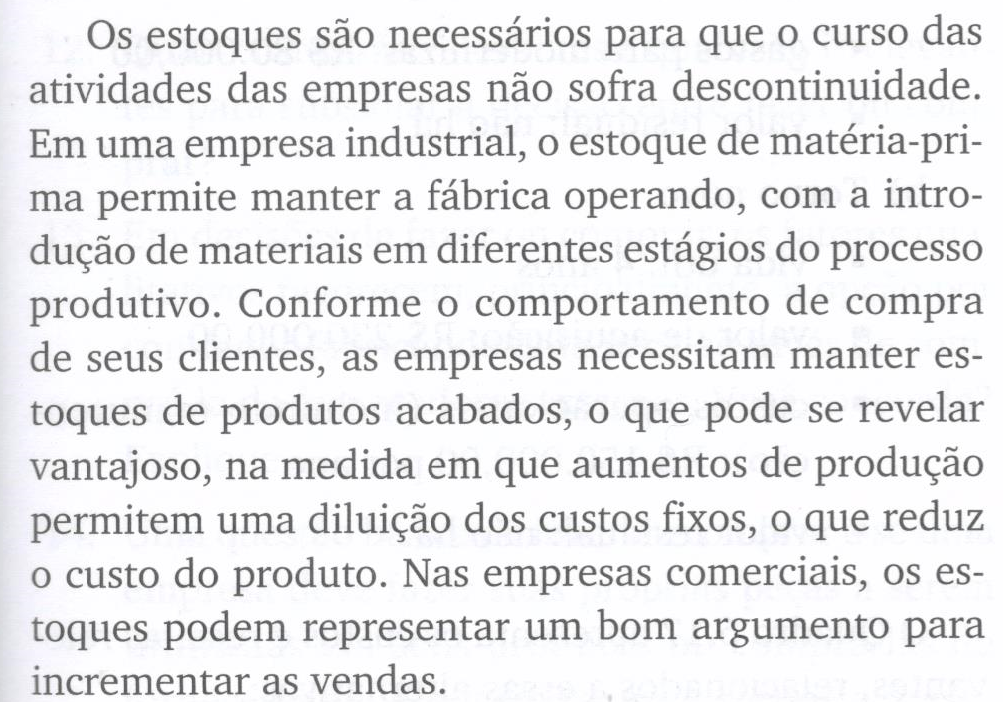 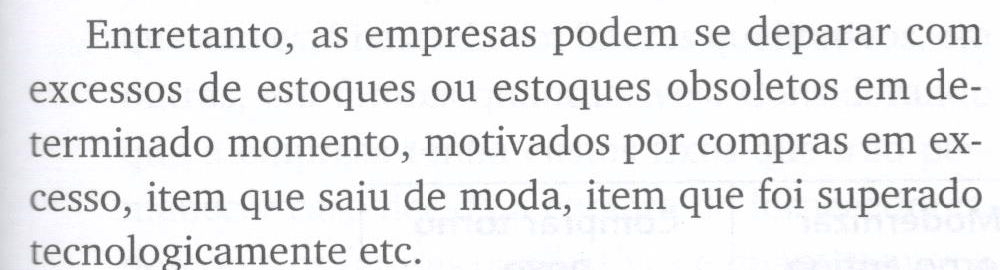 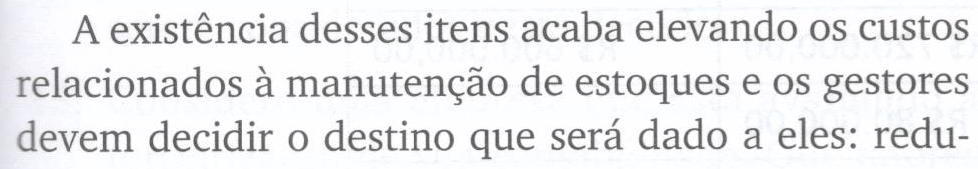 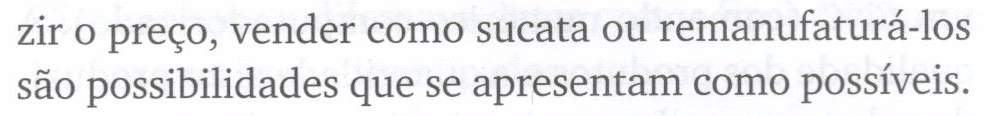 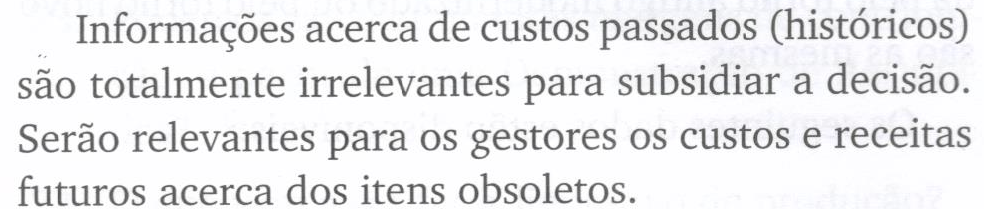 Estoques obsoletos
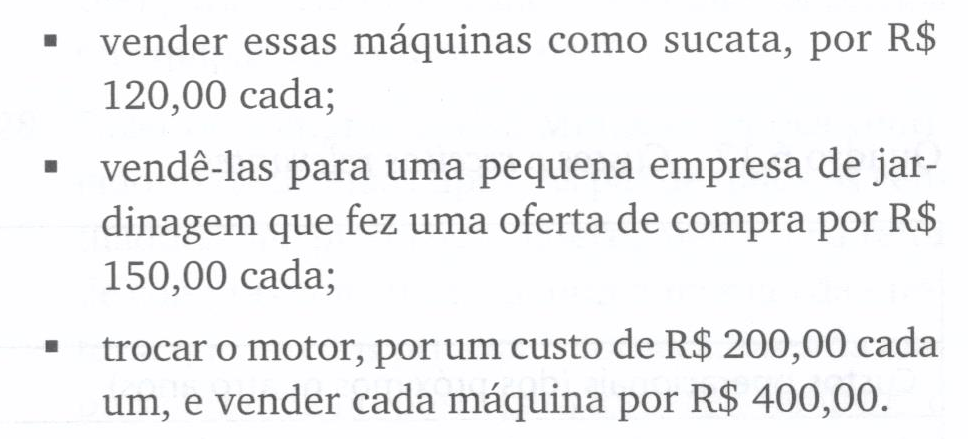 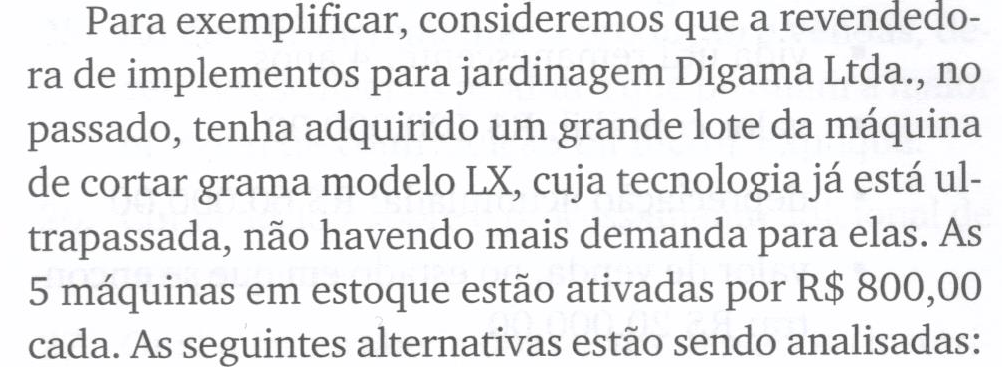 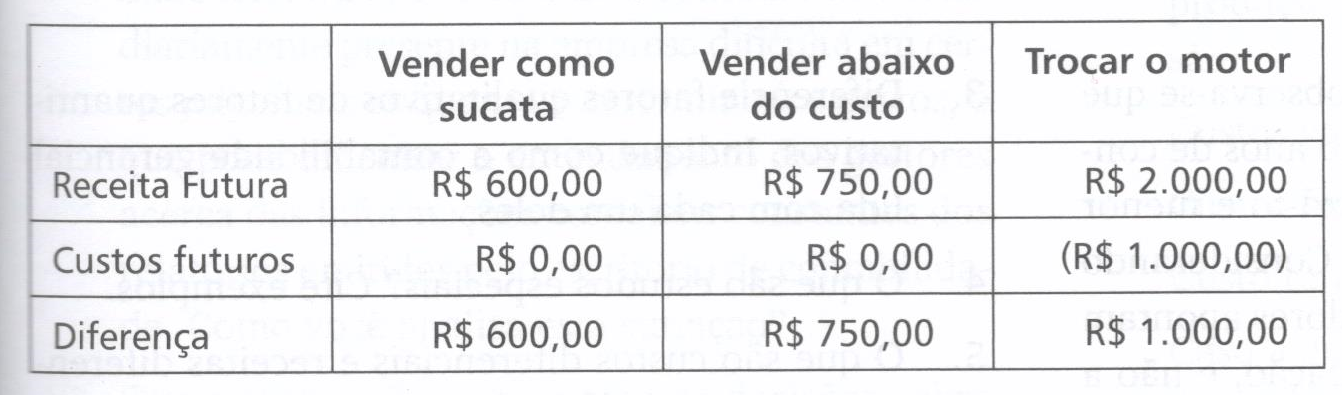 Equipamentos antigos
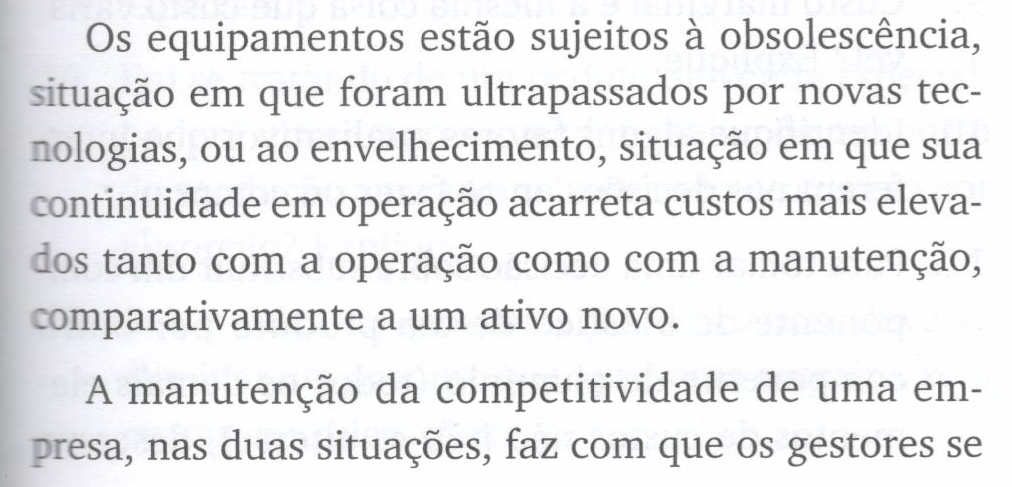 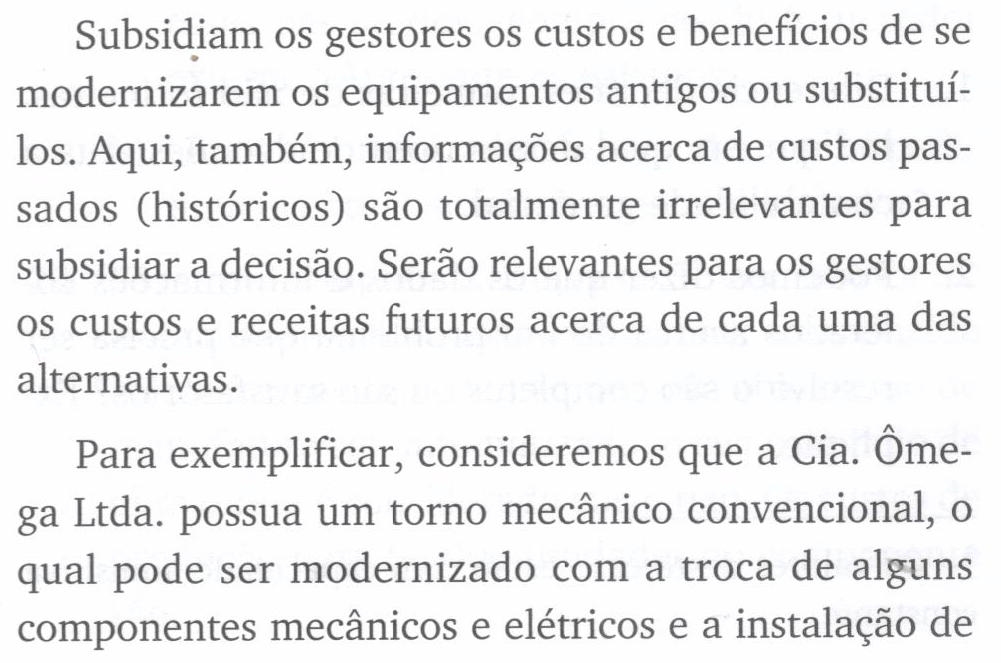 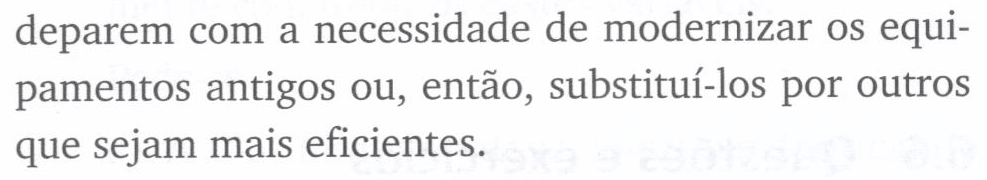 Equipamentos antigos
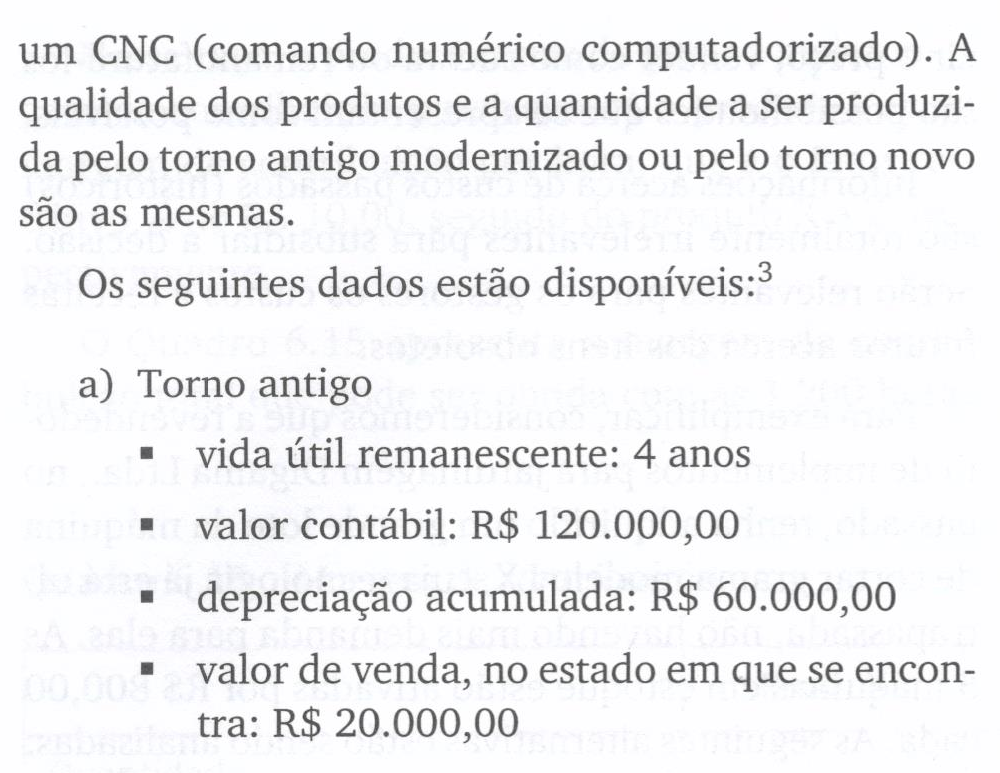 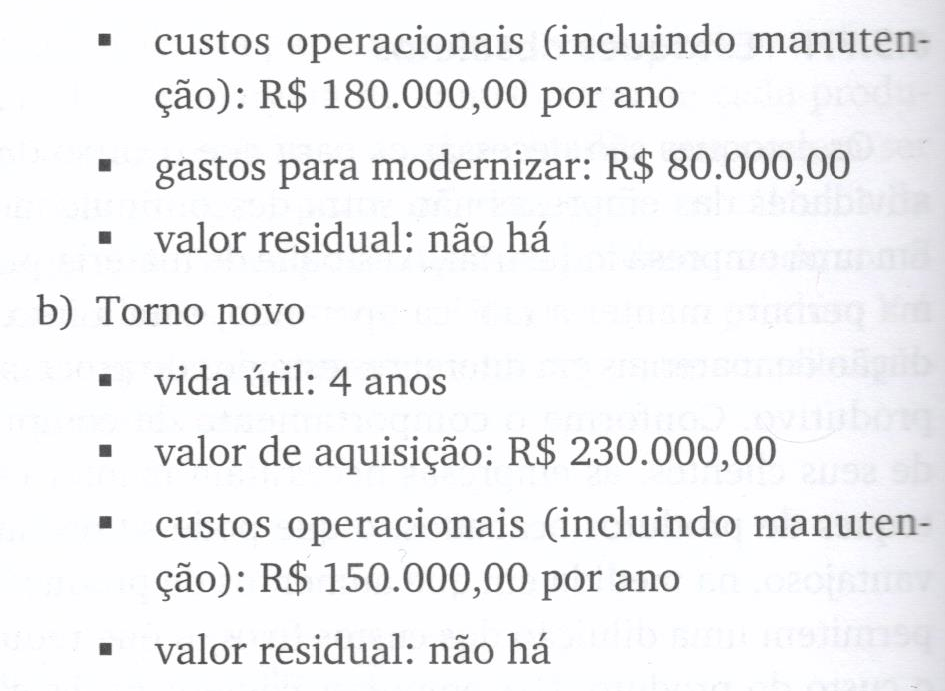 Equipamentos antigos
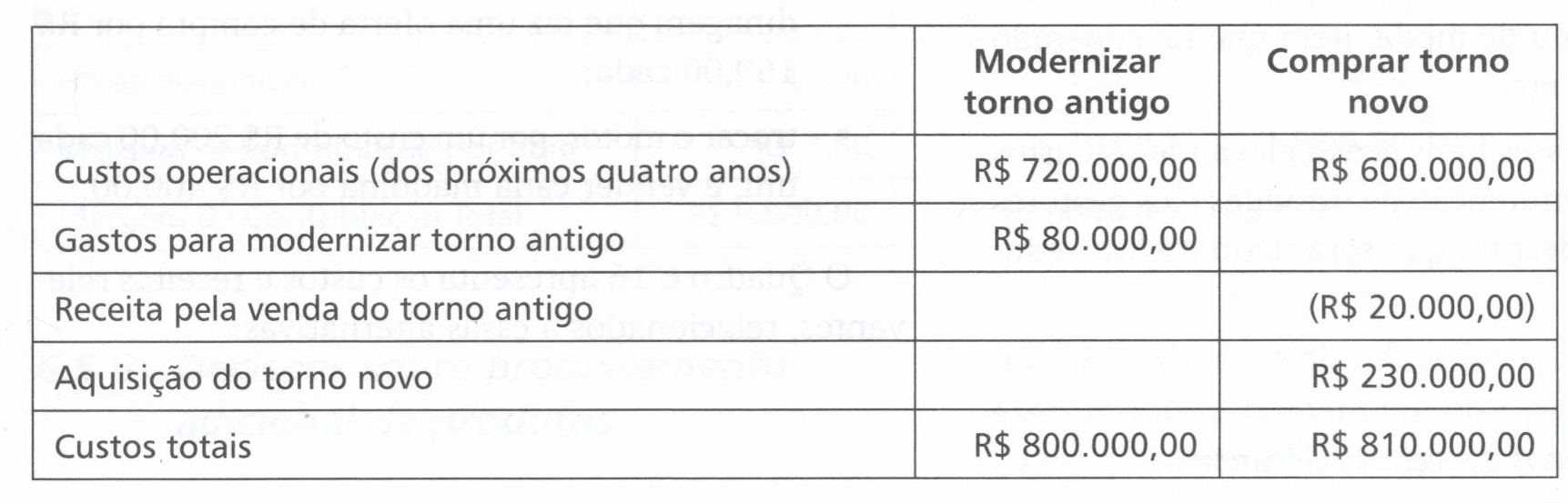 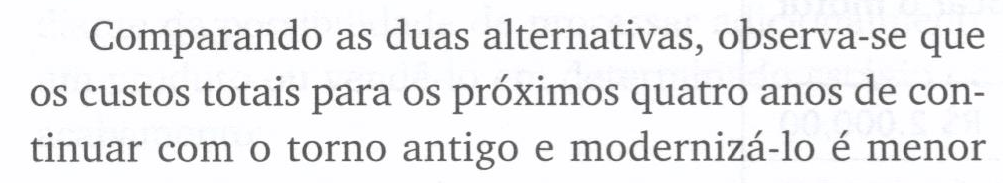 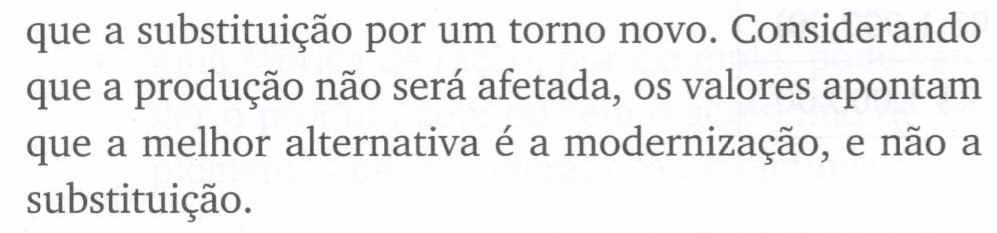 Exercício 1
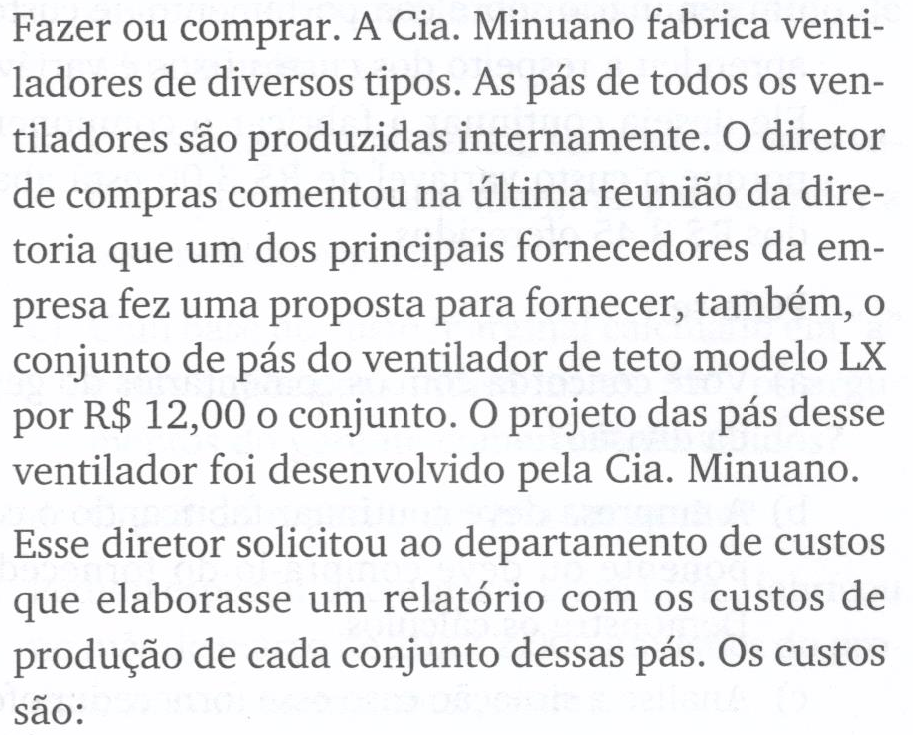 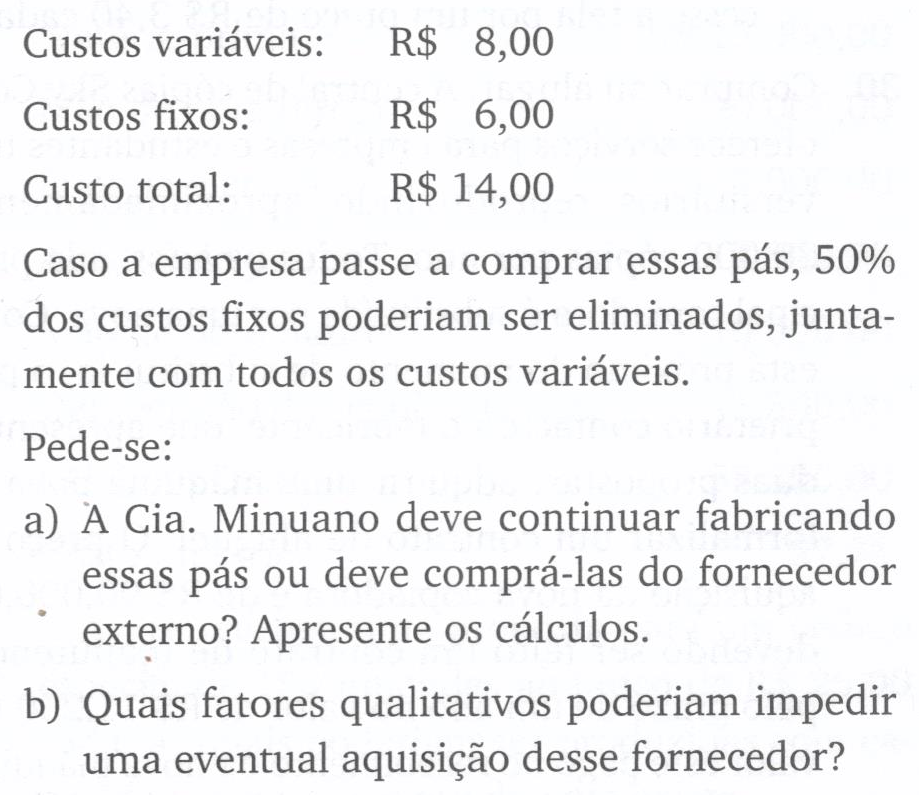 Exercício 2
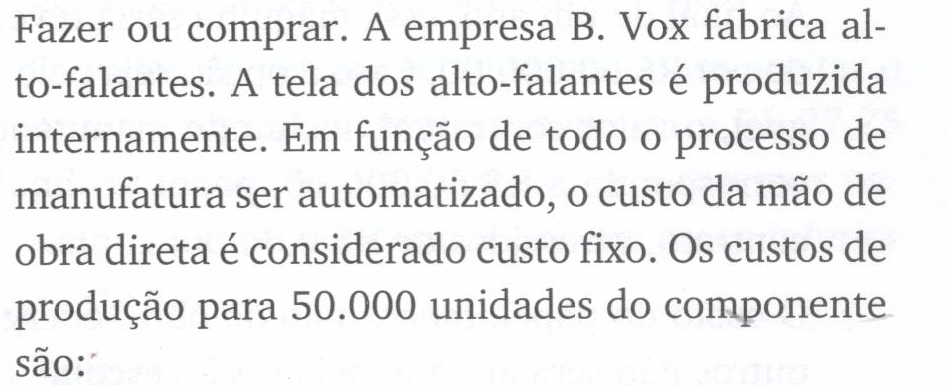 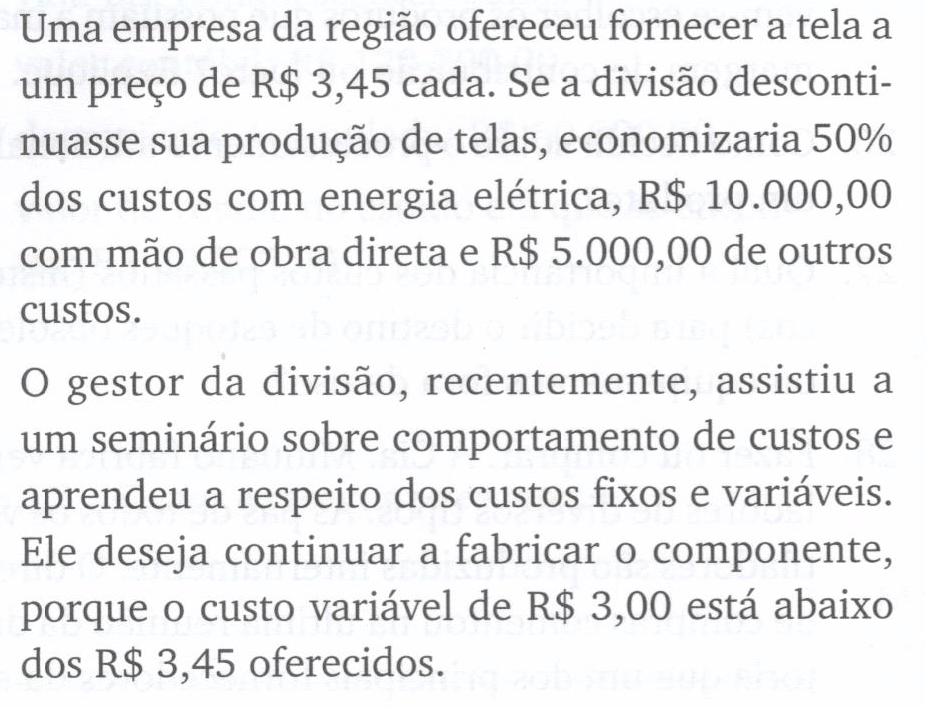 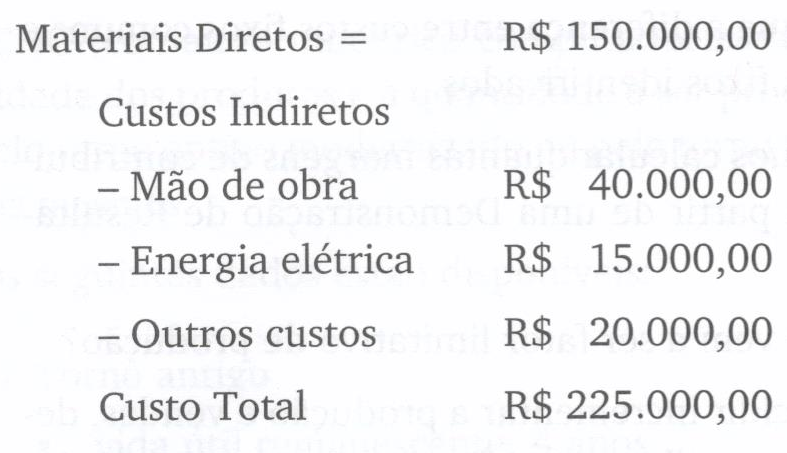 Exercício 2
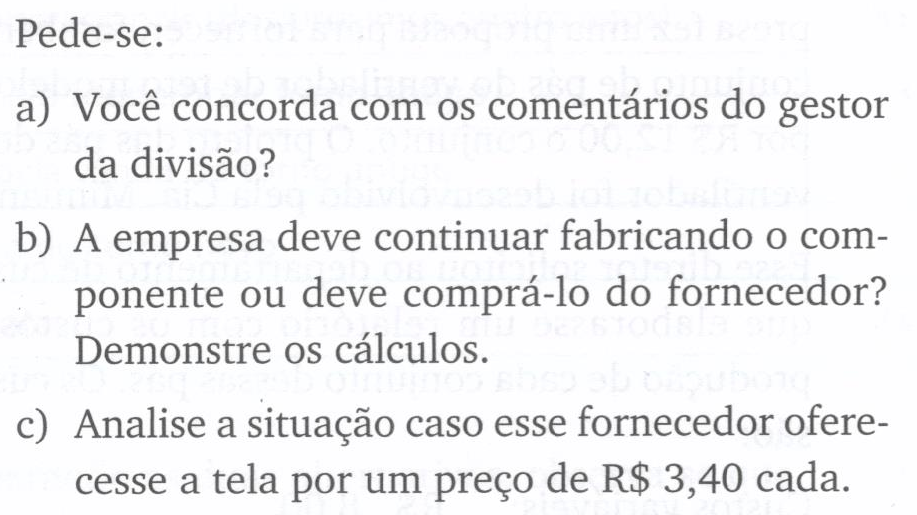 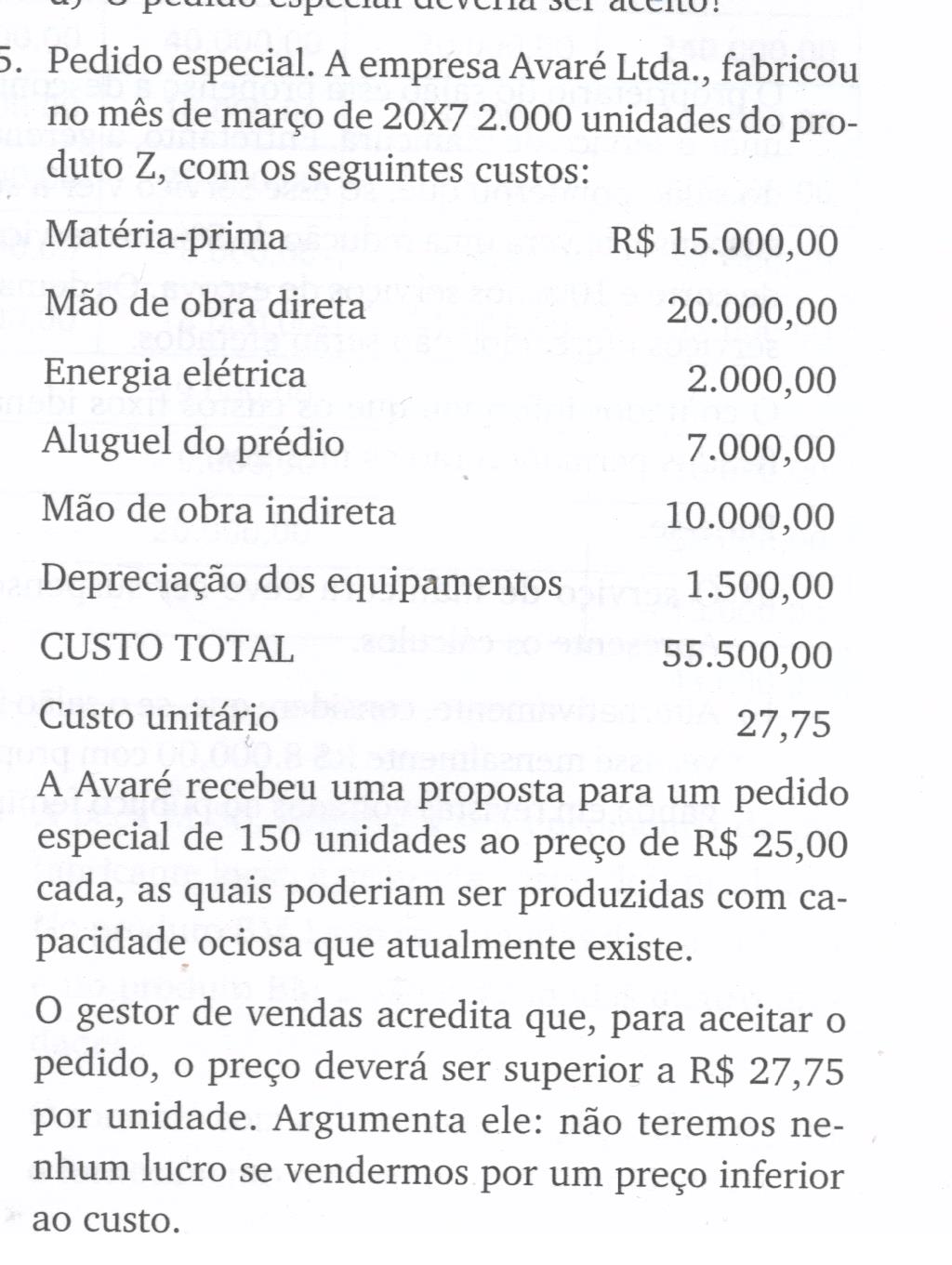 Exercício 3
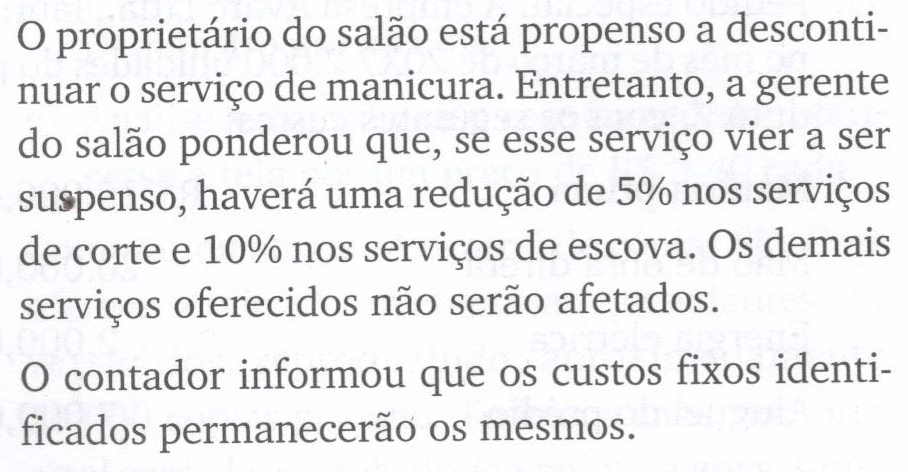 Exercício 4
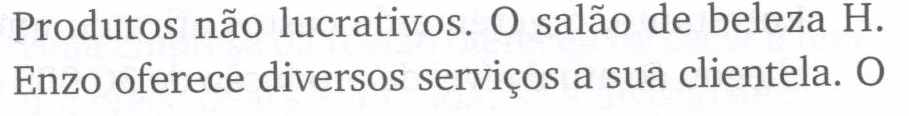 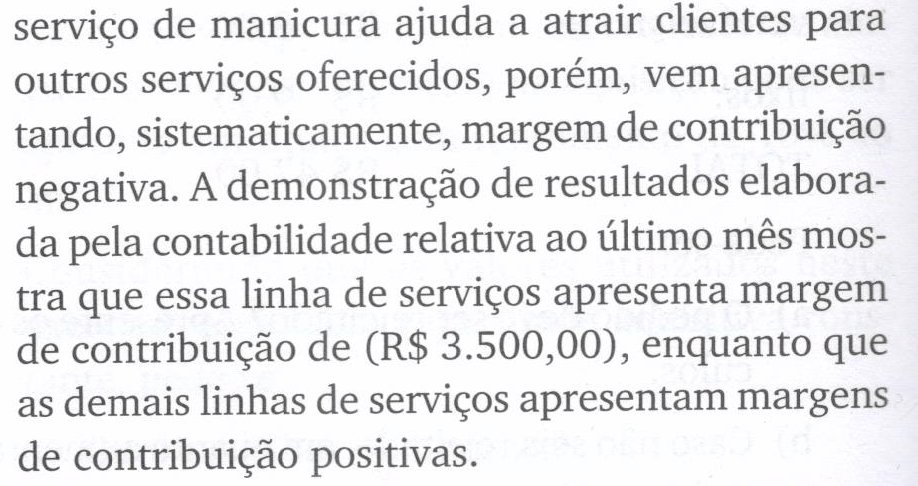 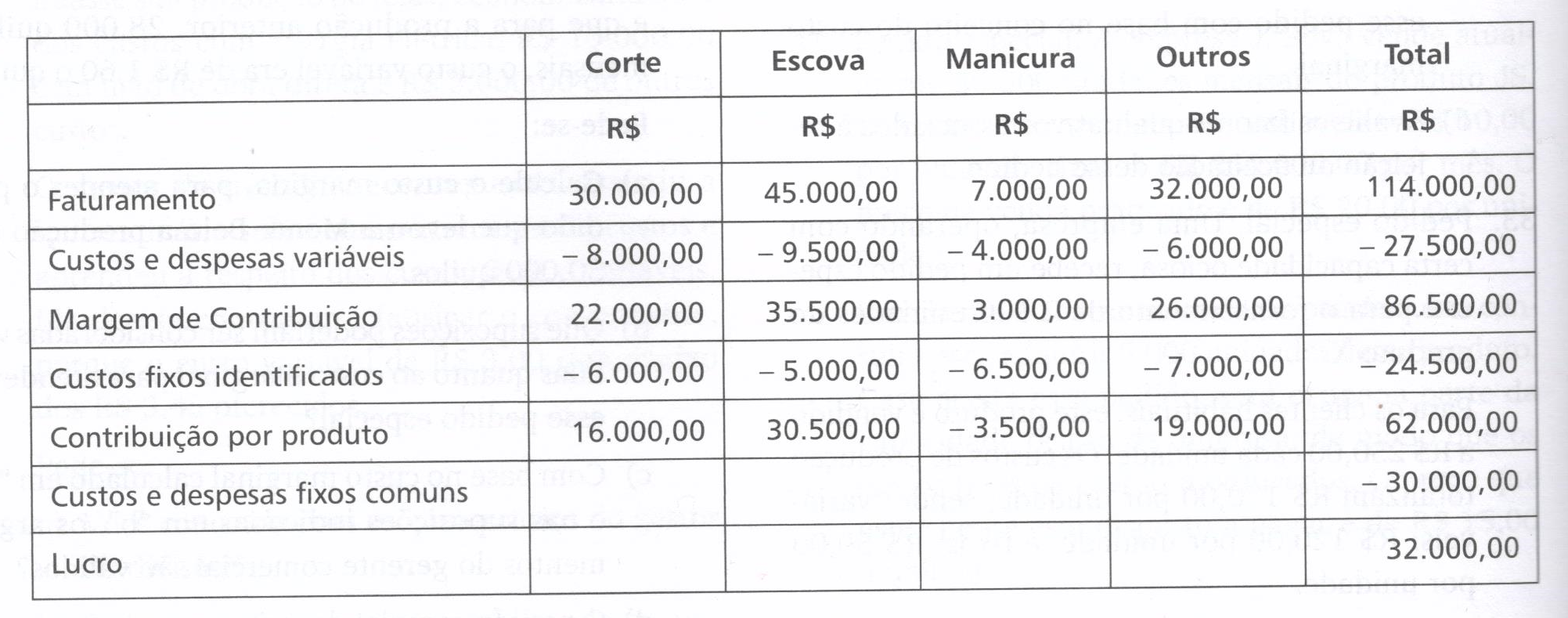 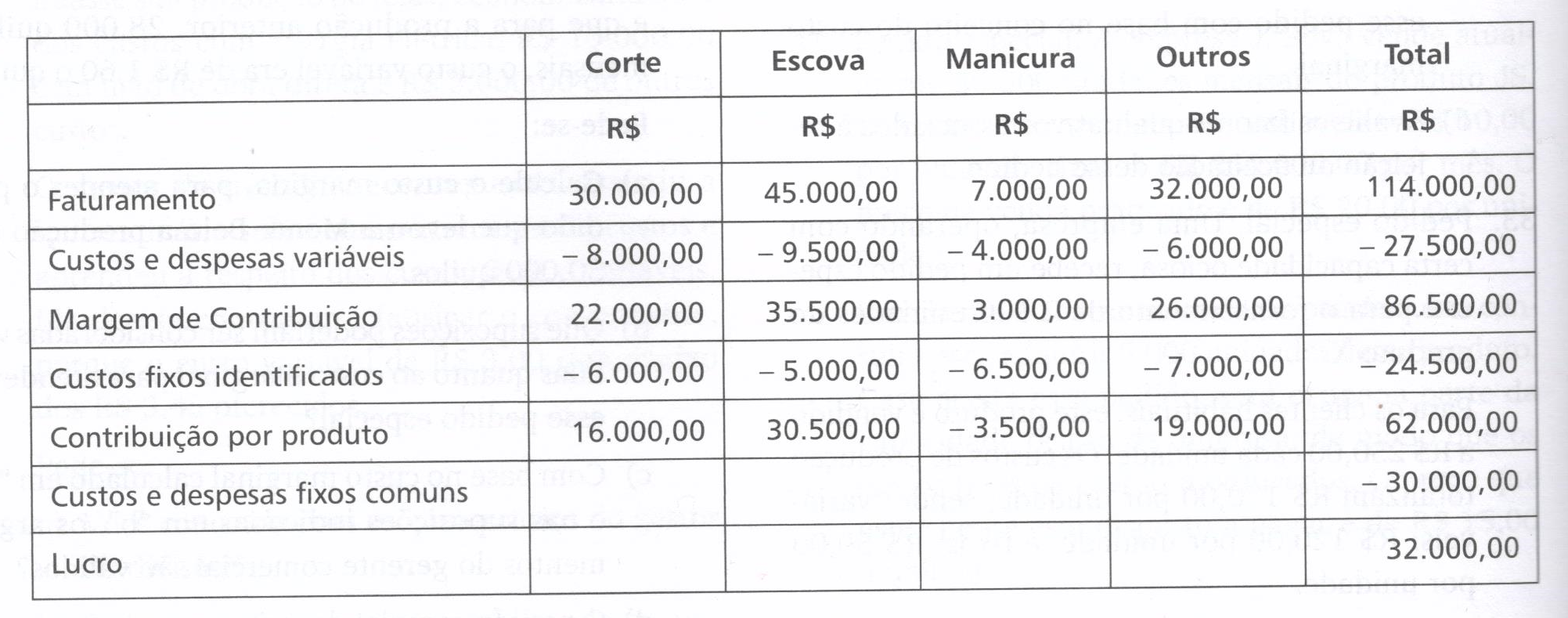 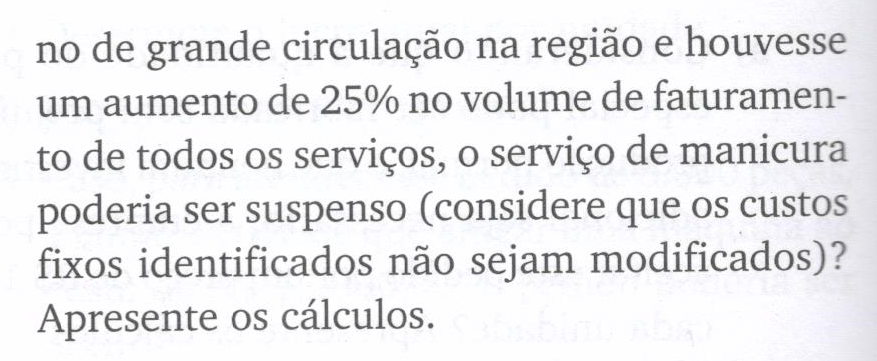 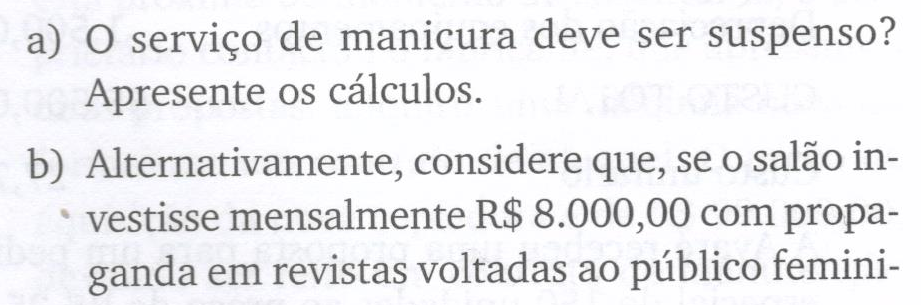